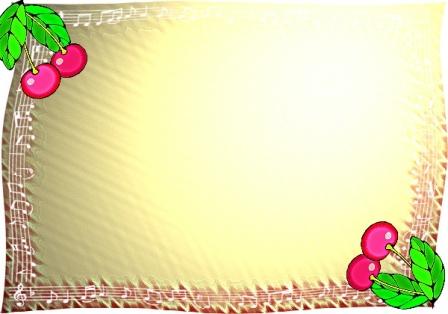 ЛЕТО.
Шаблон №4
Шайдурова Валентина Федоровна
Учитель английского языка
ГБОУ «Школа №106»
Санкт-Петербург
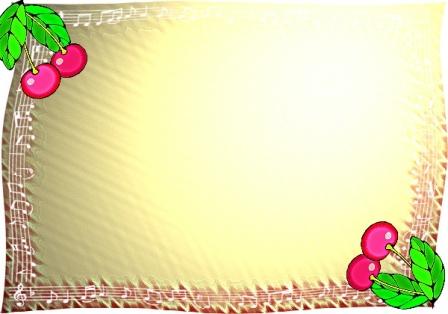 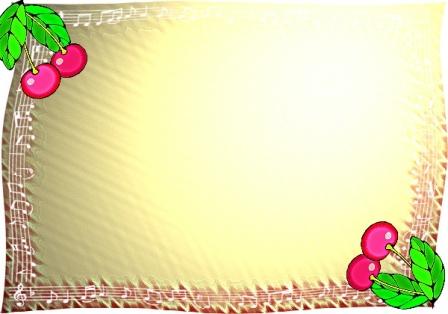 Источник
http://wordpresstemplatesblogger.com/new-